Darwin’s Theory of 
Evolution
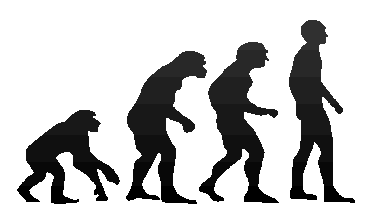 Darwin’s Theory of Evolution
Evolution, or change over time, is the process by which modern organisms have descended from ancient organisms

A scientific theory is a well-supported testable explanation of phenomena that have occurred in the natural world
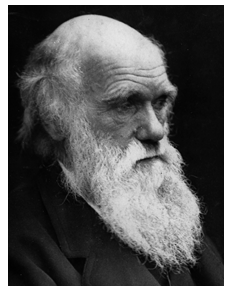 Charles Darwin
Voyage of the Beagle
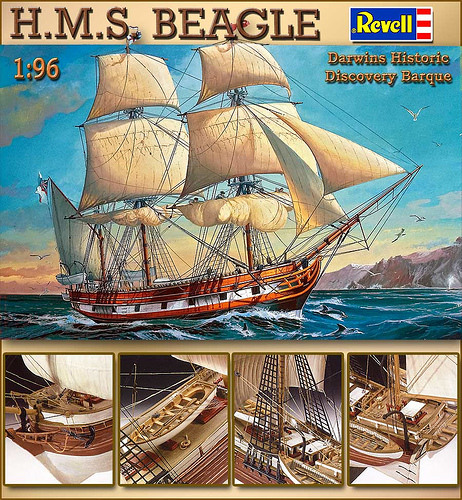 Dates: February 12th, 1831
Naturalist: Charles Darwin
Ship: H.M.S Beagle
Destination: Voyage around the world
Findings: Evidence to propose a revolutionary hypothesis  about how life changes over time
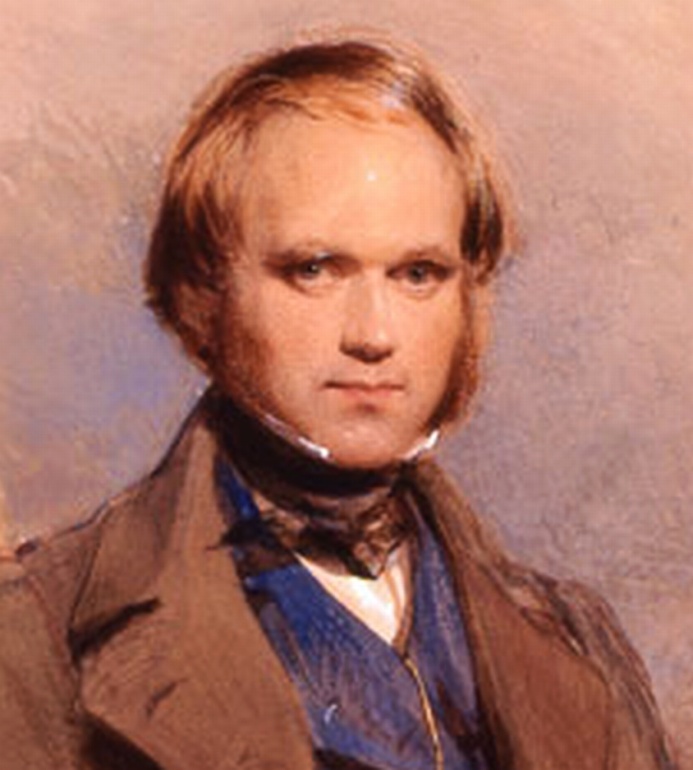 Patterns of Diversity
Darwin  visited Argentina and Australia which had similar grassland ecosystems. 

those grasslands were inhabited by very different animals. 

neither Argentina nor Australia was home to the sorts of animals that lived in European grasslands.
Patterns of Diversity
Darwin posed challenging questions. 
Why were there no rabbits in Australia, despite the presence of habitats that seemed perfect for them?
 Why were there no kangaroos in England?
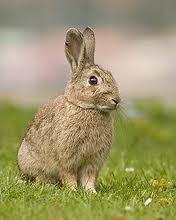 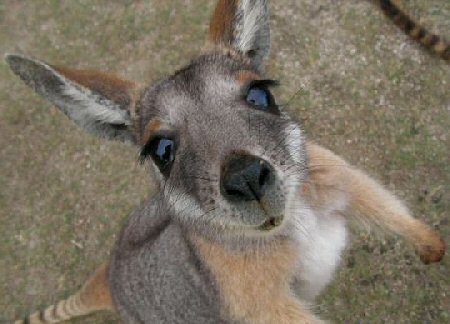 Living Organisms and Fossils
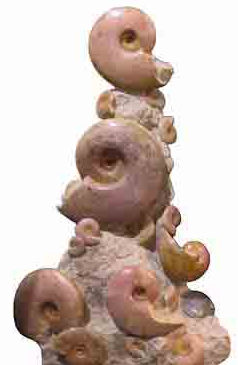 Darwin collected the preserved remains of ancient organisms, called fossils. 

Some of those fossils resembled organisms that were still alive today.
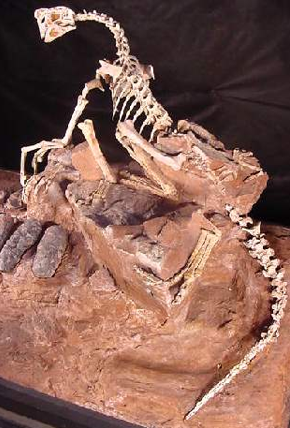 Living Organisms and Fossils
As Darwin studied fossils, new questions arose
Why had so many of these species disappeared? 

How were they related to living species?
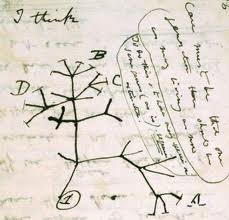 The Galapagos Island
The smallest, lowest islands were hot, dry, and nearly barren-Hood Island-sparse vegetation

The higher islands had greater rainfall and a different assortment of plants and animals-Isabela- Island had rich vegetation.
The Galapagos Island
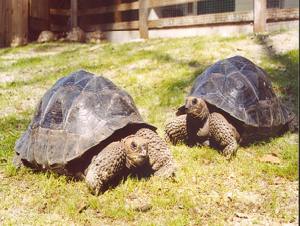 Land Tortoises

Darwin Finches

Blue-Footed Booby

Marine Iguanas
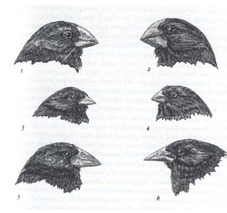 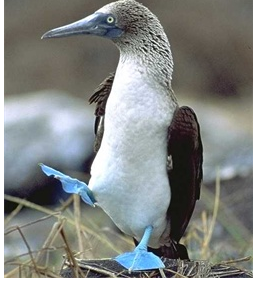 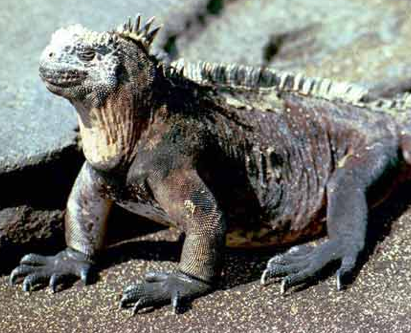 The Galapagos Island
Darwin was fascinated in particular by the land tortoises and marine iguanas in the Galápagos. 

Giant tortoises varied in predictable ways from one island to another.

The shape of a tortoise's shell could be used to identify which island a particular tortoise inhabited.
The Journey Home
Darwin Observed that characteristics of many plants and animals vary greatly among the islands

Hypothesis:  Separate species may have arose from an original ancestor
Ideas that shaped Darwin’s Thinking
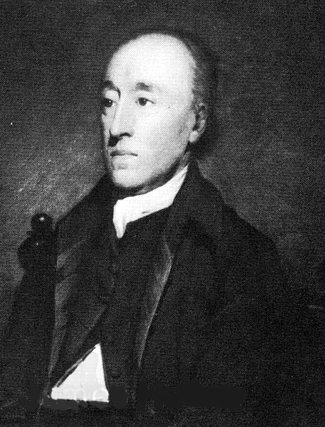 James Hutton: 
1795 Theory of Geological change
Forces change earth’s surface shape
Changes are slow
Earth much older than thousands of years
Ideas that Shaped Darwin’s Thinking
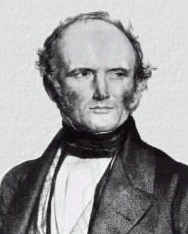 Charles Lyell
 Book: Principles of Geography
Geographical features can be built up or torn down
Darwin thought if earth changed over time, what about life?
Lamarck
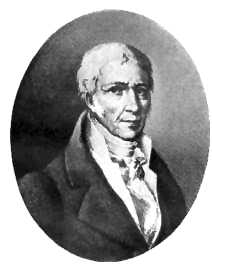 Lamarck’s Theory of Evolution
Tendency toward  Perfection
Innate tendency toward complexity and perfection
Lamarck’s Theory of Evolution
Use and Disuse
Alteration of size or shape of particular organ by using the body in a new way
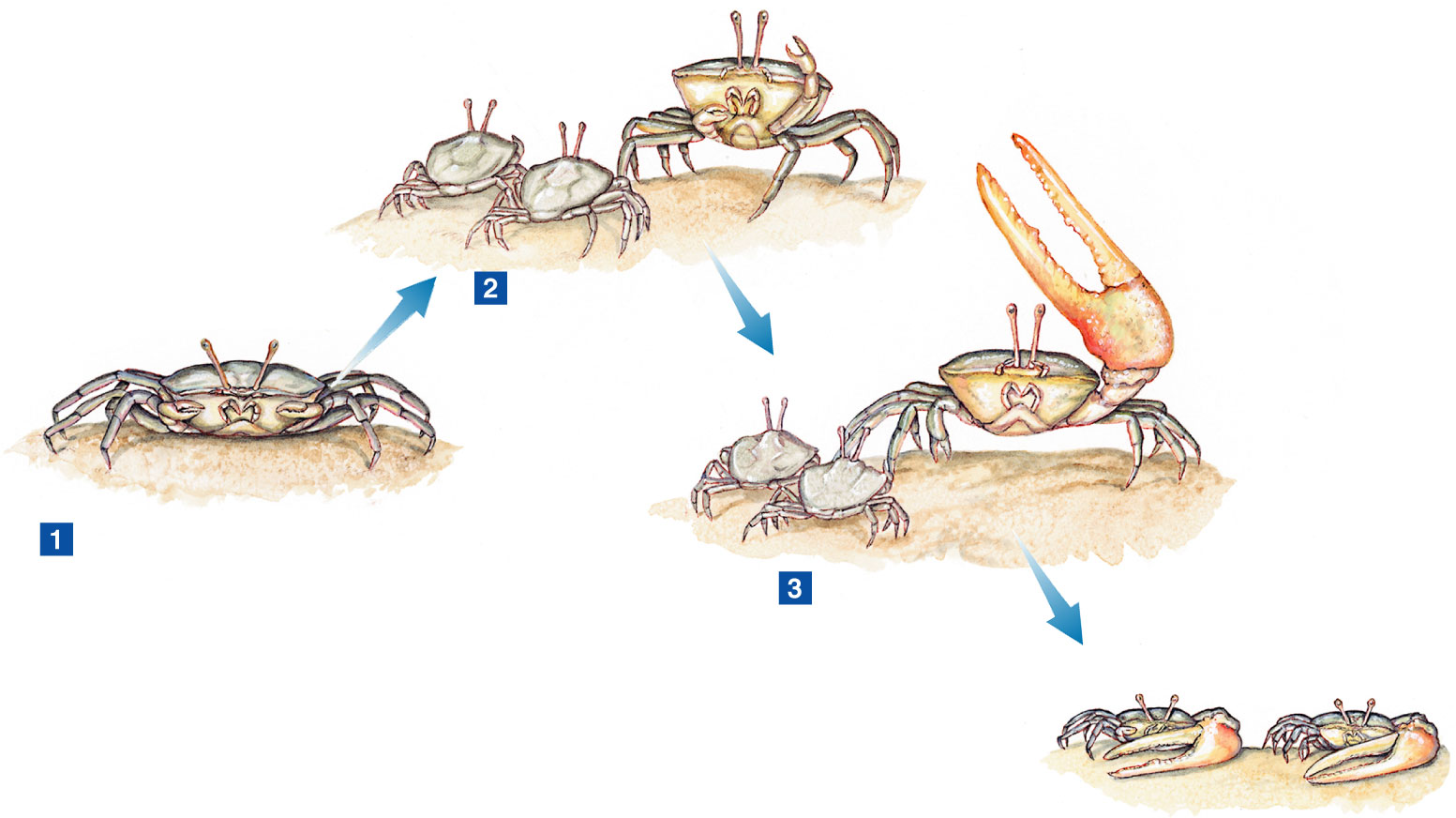 Lamarck’s Theory of Evolution
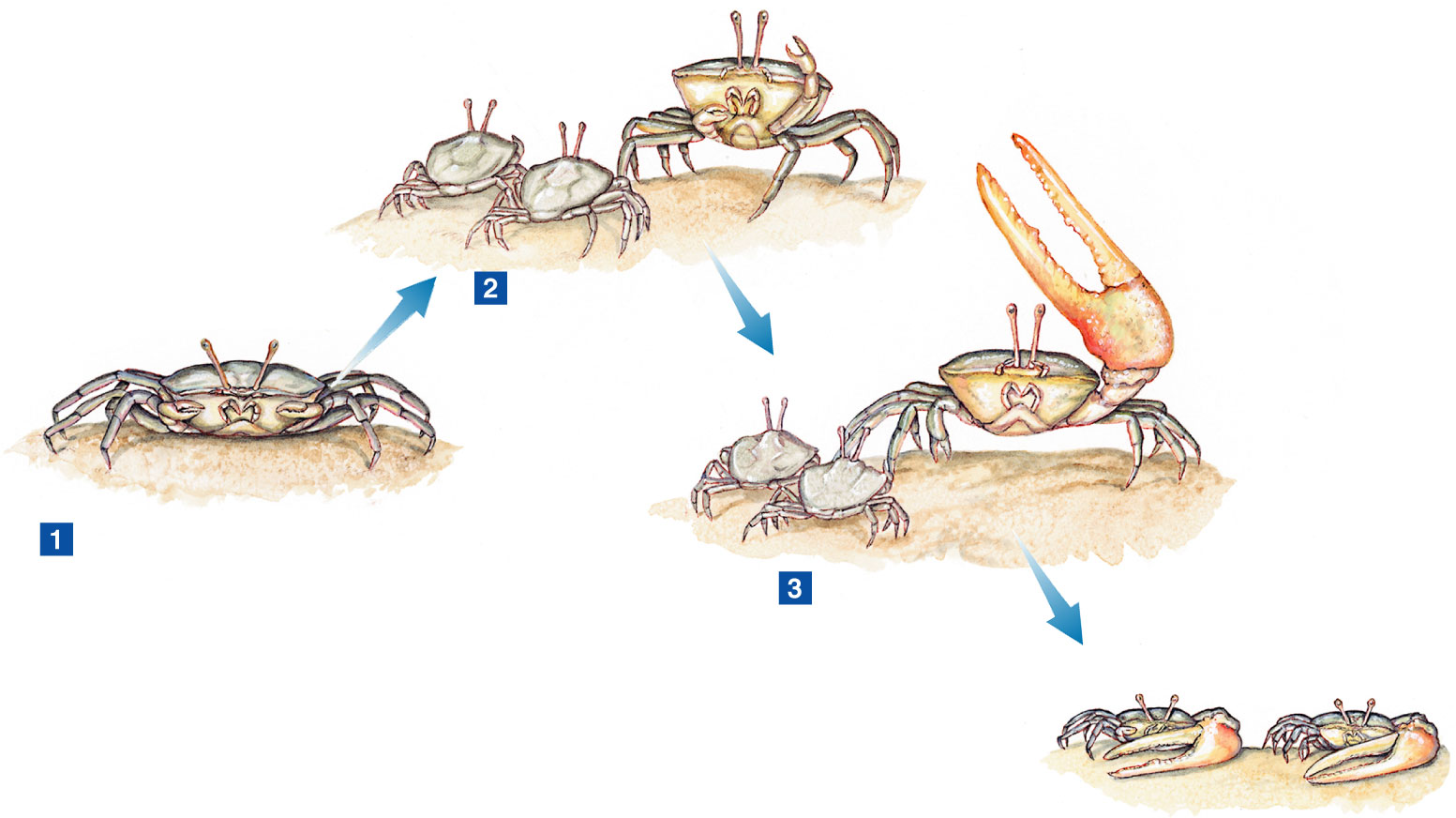 Inheritance of Acquired Traits
Acquired characteristics could be inherited
Population Growth
Thomas Malthus-19th century English economist
If population grew (more Babies born than die)
Insufficient living space
Food runs out
Darwin applied this theory to animals
Publication of Origin of Species
Russel Wallace wrote an essay summarizing evolutionary change from his field work in Malaysia

Gave Darwin the drive to publish his findings
Artificial & Natural Selection
Natural variation--differences among individuals of a species

Artificial selection- nature provides the variation among different organisms, and humans select those variations they find useful.
Evolution by Natural Selection
The Struggle for Existence-members of each species have to compete for food, shelter, other life necessities

Survival of the Fittest-Some individuals better suited for the environment
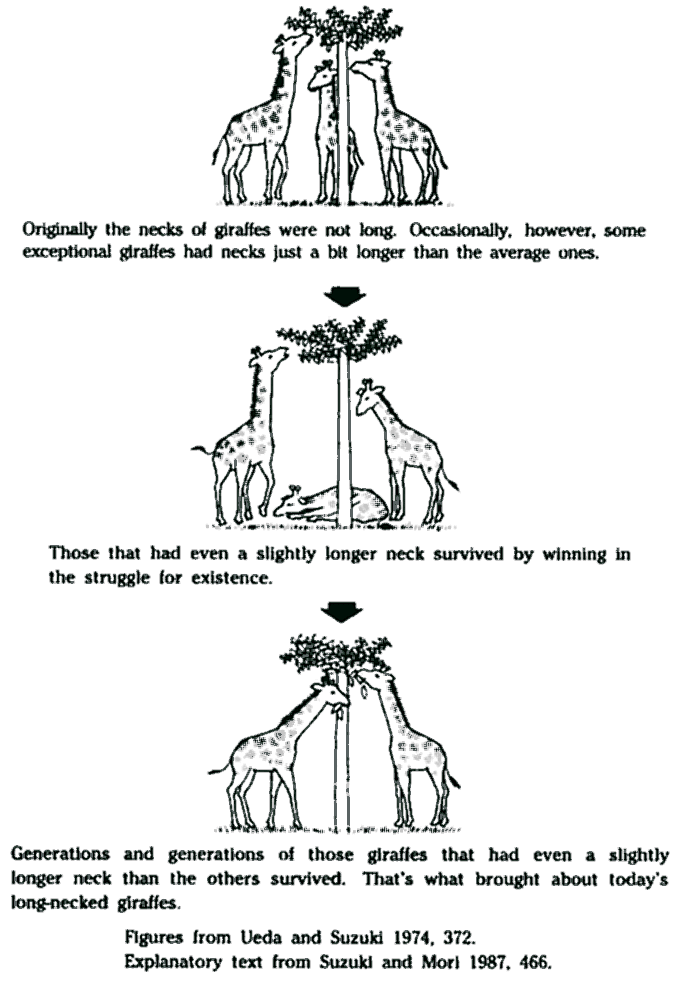 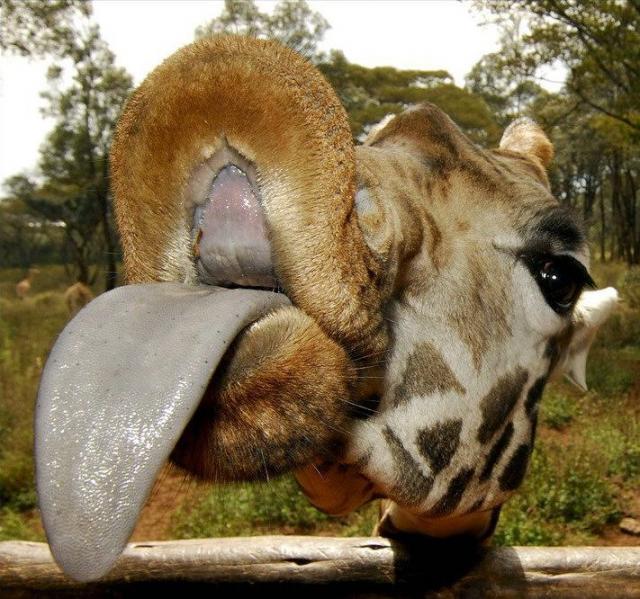 Natural Selection
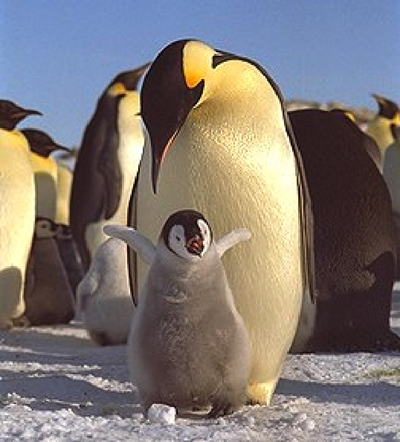 Over time, natural selection results in changes in inherited characteristics of a population.  These changes increase a species fitness in its environment
Descent
Descent with Modification-Each living organism has descended, with changes from other species over time
Common Descent- were derived from common ancestors
Evidence of Evolution
The Fossil Record

Geographic Distribution of Living Things

Homologous Body Structures

Similarities in Early Development
Evidence for Evolution
The Fossil Record
Each layer of rock shows various changes in organisms over time
Evidence of Evolution
Geographic Distribution of Living Things
Similar environments have similar types of organisms
Evidence of Evolution
Homologous Structures	
structures that have different mature forms in different organisms, but develop from the same embryonic tissue
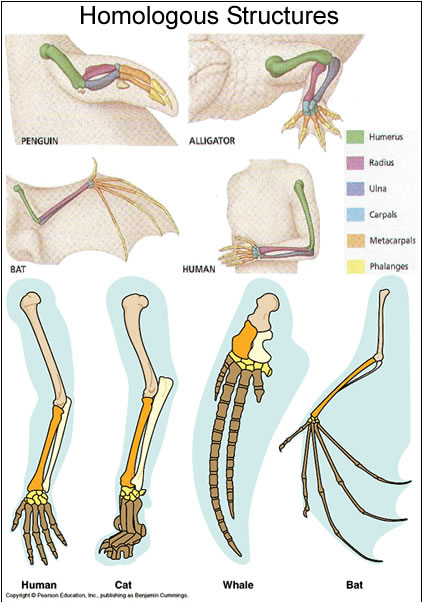 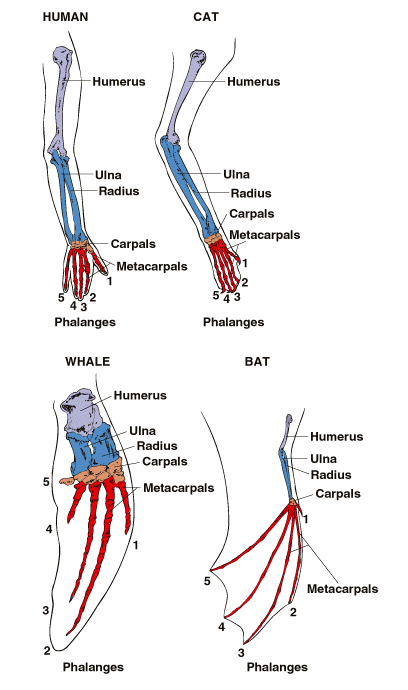 Analogous Structure
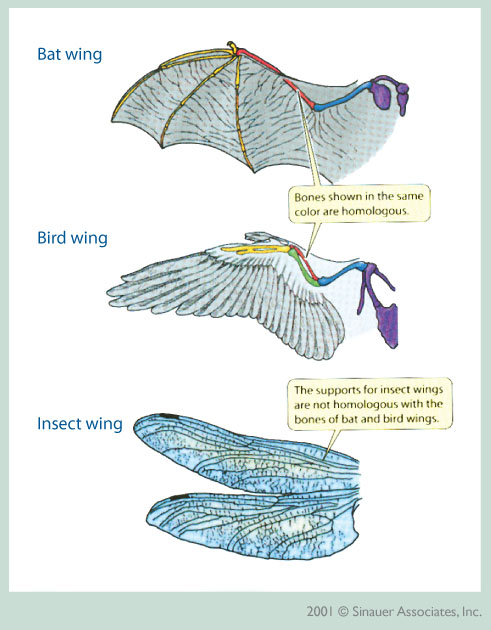 Evolved from different embryologic tissue
Looks the same
Similar in function
Evidence for Evolution
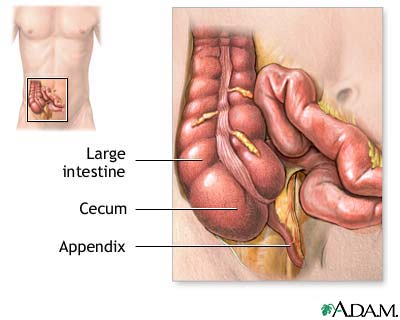 Vestigial organs
organs that serve no useful function in an organism
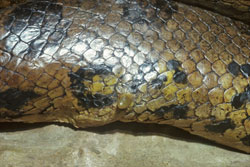 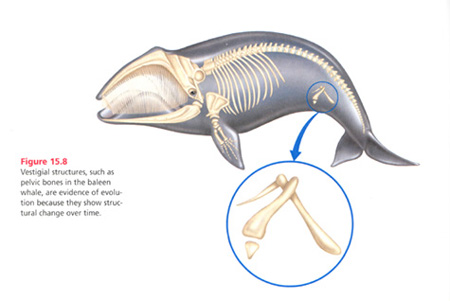 Similarities in Early Development
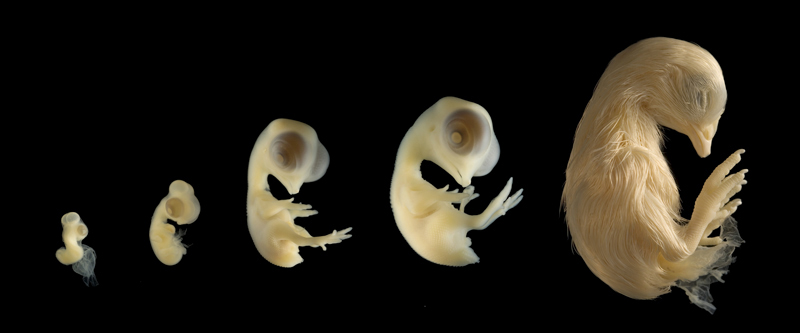 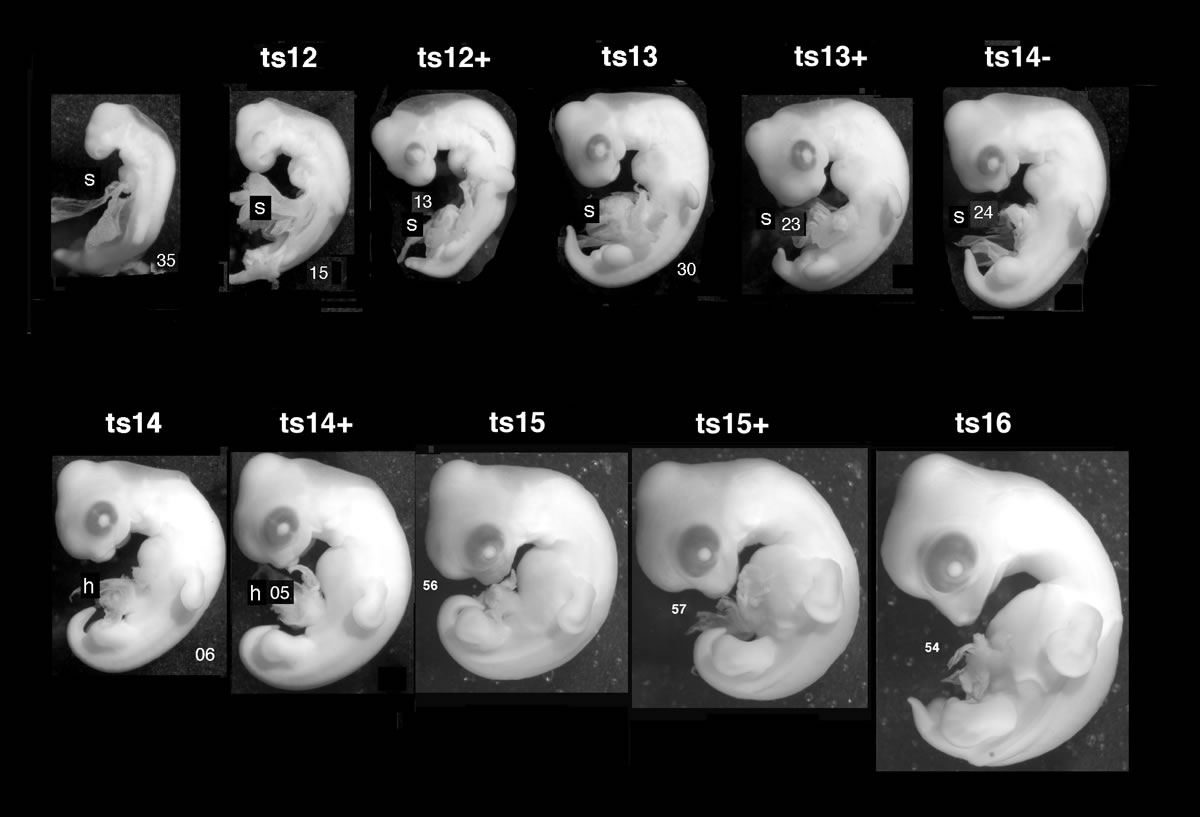 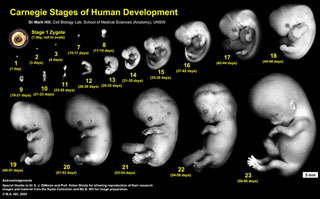 Summary of Darwin’s Theory
Individuals in nature differ from one another

Organisms in nature produce more offspring than can survive, and many of those who do not survive do  not reproduce.
Summary of Darwin’s Theory
Because more organisms are produced than can survive, each species must struggle for resources

Each organism is unique, each has advantages and disadvantages in the struggle for existence
Summary of Darwin’s Theory
Individuals best suited for the environment survive and reproduce most successful

Species change over time
Summary of Darwin’s Theory
Species alive today descended with modification from species that lived in the past

All organisms on earth are united into a single family tree of life by common descent
Strengths and Weaknesses of Evolutionary Theory
Scientific advances
Geology and physics
Confirmed and expanded  
Change is continuous
How species arise?
Why species become extinct?
How did life begin?
The Journey Continues…
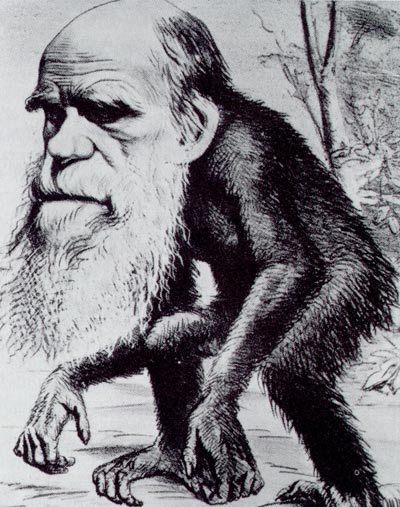